Alternativní pojetí sociálních tříd: prekariát a ČRo
Tomáš Doseděl, dosedel@fss.muni.cz
„Nepotřebuju další projekt, potřebuju prachy,“ povídá u cigarety a latté za čtyři pětky vystudovaná divadelní režisérka před šichtou v obchodě s parfémama.

					Prigl.cz
Prekariát
PREKérní	+	proletARIÁT
Prekariát
PREKérní	+	proletARIÁT

							
					prodává jen svou pracovní sílu
Prekariát
PREKérní	+	proletARIÁT

							
			???????	prodává jen svou pracovní sílu
Prekariát
PREKérní	+	proletARIÁT

							
			nejistý	prodává jen svou pracovní sílu
7 forem nejistoty (Standing)
pracovního trhu
zaměstnání
pracovního místa
bezpečnosti práce
rozvoje dovedností
příjmu
reprezentace
7 forem nejistoty (Standing)
pracovního trhu: plná zaměstnanost
zaměstnání: svévolné propouštění
pracovního místa: udržení místa, vzestupná mobilita
bezpečnosti práce: nehody, úrazy, nemoci z povolání
rozvoje dovedností: školení, praxe
příjmu: minimální mzda, sociální systém
reprezentace: odbory, právo na stávku
Spolubydlící se kasá tím, že je i ve svým věku na volné noze. Volná noha přitom znamená, že půlku každýho měsíce žebrá od ostatních cigára a nájem lepí na poslední chvíli. Následuje vždy několikadenní tah po tom, co peníze konečně přijdou.

					Prigl.cz
Nejistoty (ILO)
Trvání pracovního poměru: smlouva určitá, částečný úvazek
Charakteristika pracovního poměru: agenturní zaměstnání, švarcsystém

Nízký plat
Slabá ochrana proti výpovědi
Nedostatečný přístup k sociálním benefitům (dovolená, nemocenská)
Slabá ochrana zaměstnaneckých práv
Prekariát
Ženy
Migranti
Čerství absolventi
Lidé před důchodem
Prekariát
Ženy: péče o rodinu, kratší úvazky, mateřská/rodičovská
Migranti: neznají jazyk, nemají povolení, odkázaní na agenturu
Čerství absolventi: nemají praxi
Lidé před důchodem: postupně přecházejí na kratší úvazky
Prekariát
Ženy: péče o rodinu, kratší úvazky, mateřská/rodičovská
Migranti: neznají jazyk, nemají povolení, odkázaní na agenturu
Čerství absolventi: nemají praxi
Lidé před důchodem: postupně přecházejí na kratší úvazky

https://www.youtube.com/watch?v=mM9-X-Gh-u4
Kancelářský krysy se až na pár výjimek noří do bezednejch informačních fábrů, odkud pár narubanejch kaček hned přelijou hypotečním bankám a lízingovkám. Stejně jako si otroci mohli zazpívat na bavlníkový plantáži, můžou si tihle plniči tabulek a procesovači faktur dopřát leda karaoke na firemním večírku.

					Prigl.cz
Třídy podle ČRo
Inspirováno britským výzkumem, který podpořilo BBC
Provedlo CVVM + SoÚ AV ČR
Identifikováno šest sociálních tříd (v UK 7)
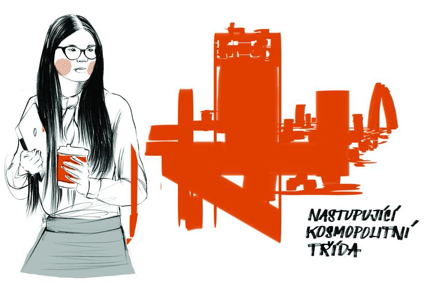 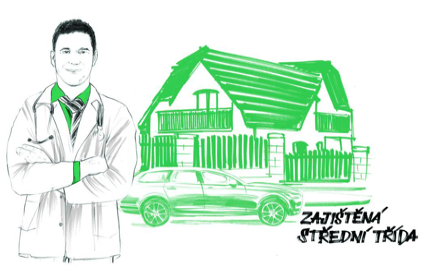 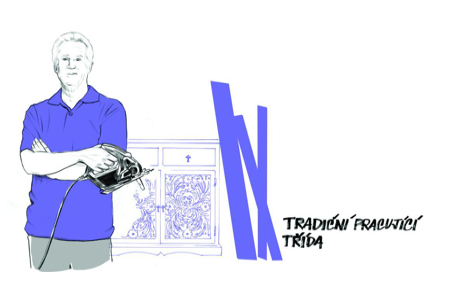 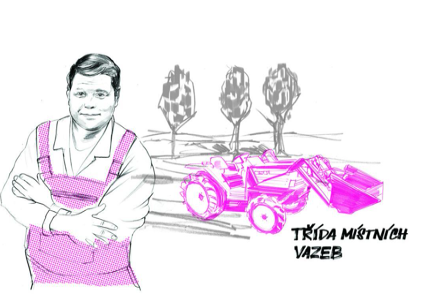 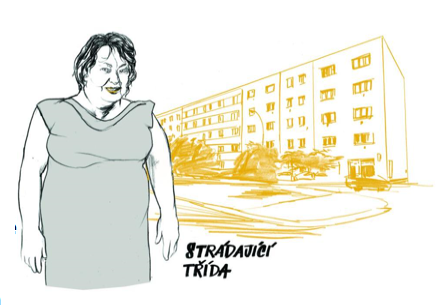 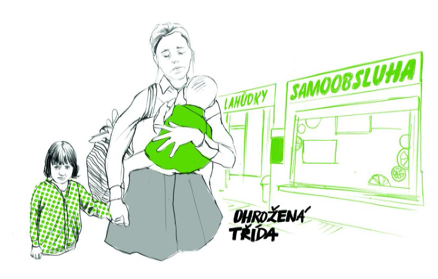 Úspěšné sociální třídy
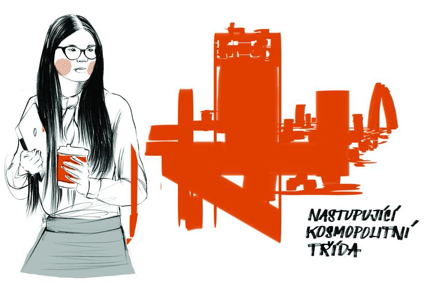 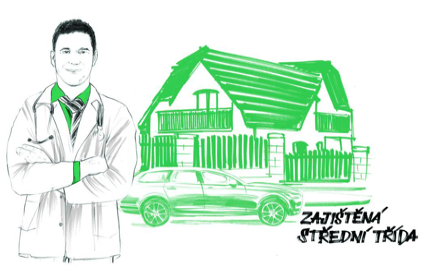 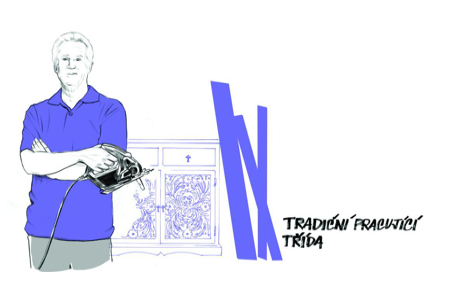 Vzdělání +++			Vzdělání ++			Vzdělání +
Známosti +++			Známosti ++			Známosti +
Peníze +				Peníze +++			Peníze +
Neúspěšné sociální třídy
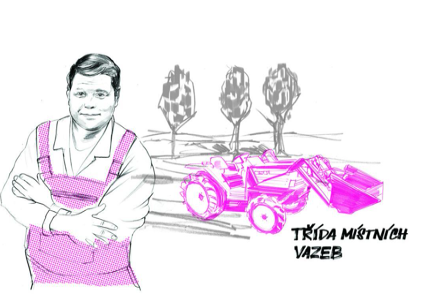 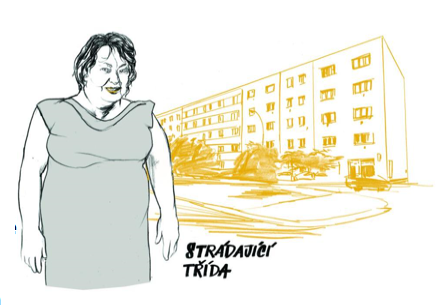 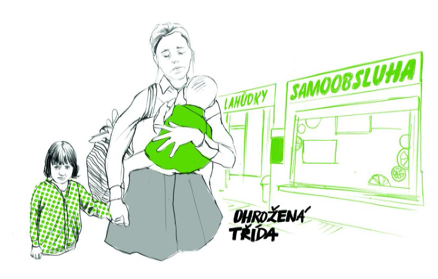 Vzdělání -				Vzdělání -			Vzdělání --
Známosti +++			Známosti ++			Známosti --
Peníze --				Peníze --			Peníze ---
Sociální třídy
Sociální třídy
Sociální třídy
Sociální třídy
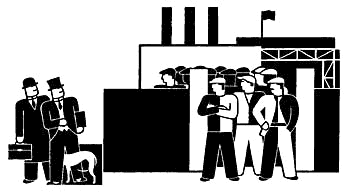 dosedel@fss.muni.cz